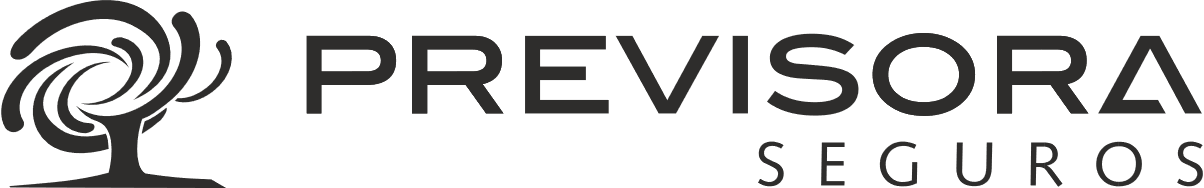 PROCESOS, CIRCULARES, POLÍTICAS Y MANUALES
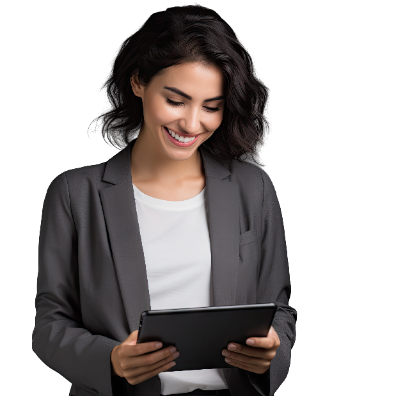 Gerencia de Innovación y Procesos

Subgerencia de Mejoramiento de Procesos
Fecha de Actualización: 30 de Enero 2025
Fuente: ISOLUCIÓN
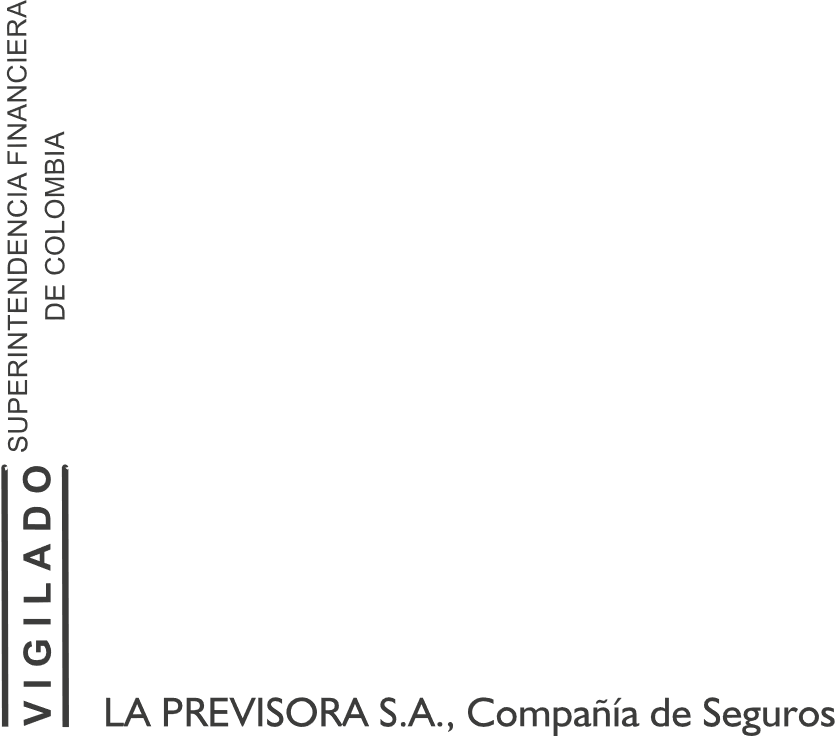 Un futuro seguro, es tu mejor presente.
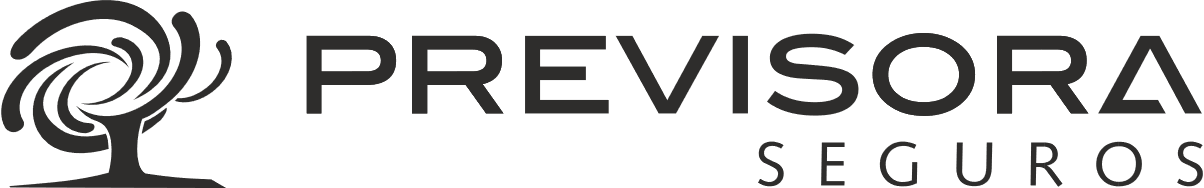 MAPA DE PROCESOS
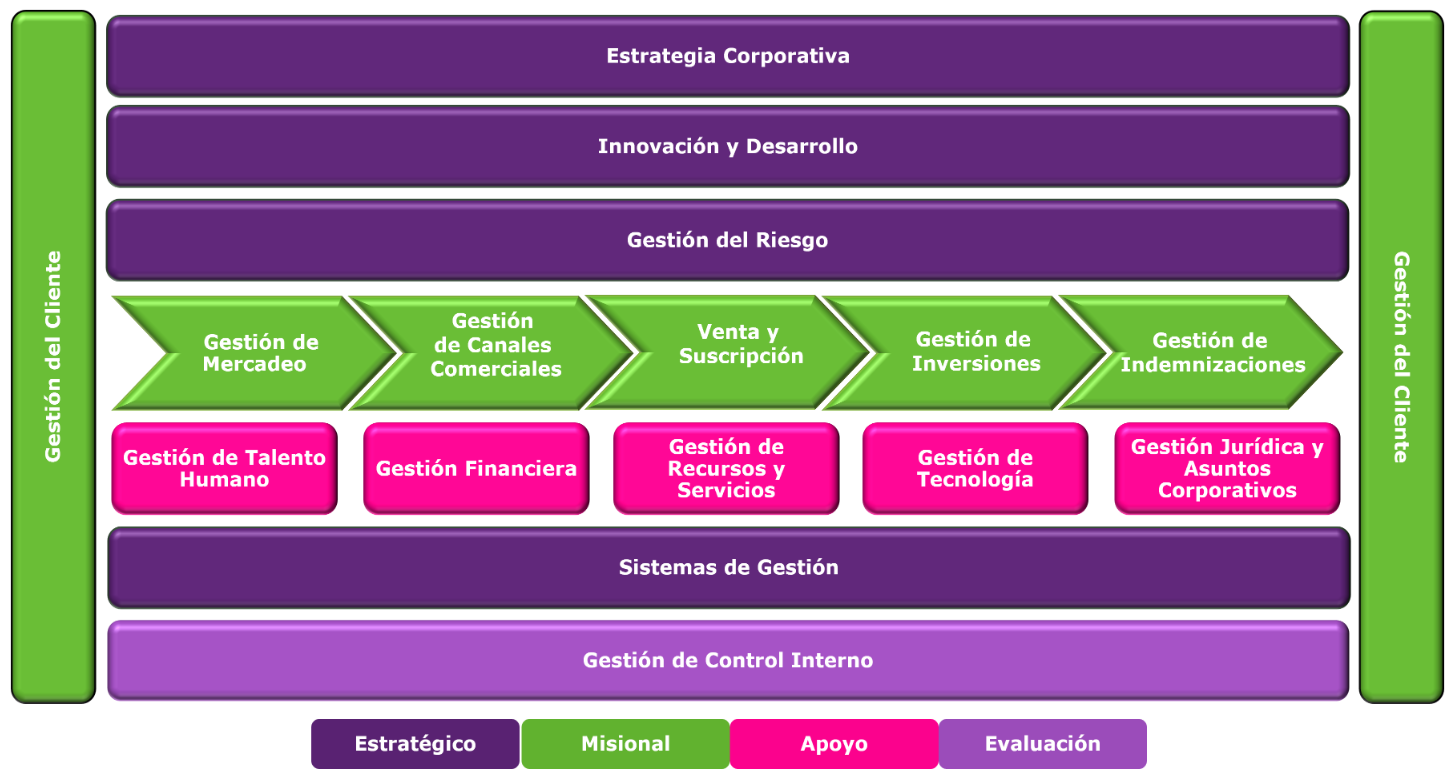 16 Macroprocesos
65 Procesos
Gerencia de Innovación y Procesos
2
Un futuro seguro, es tu mejor presente.
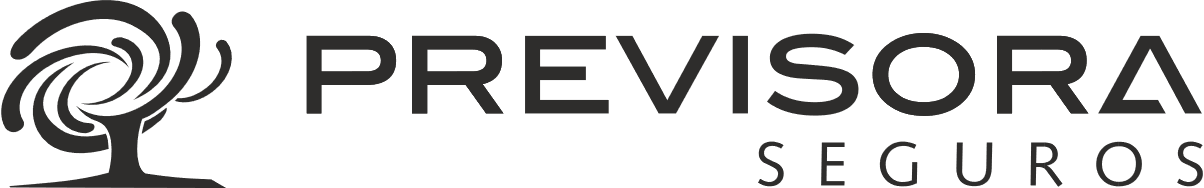 PROCESOS ESTRATÉGICOS
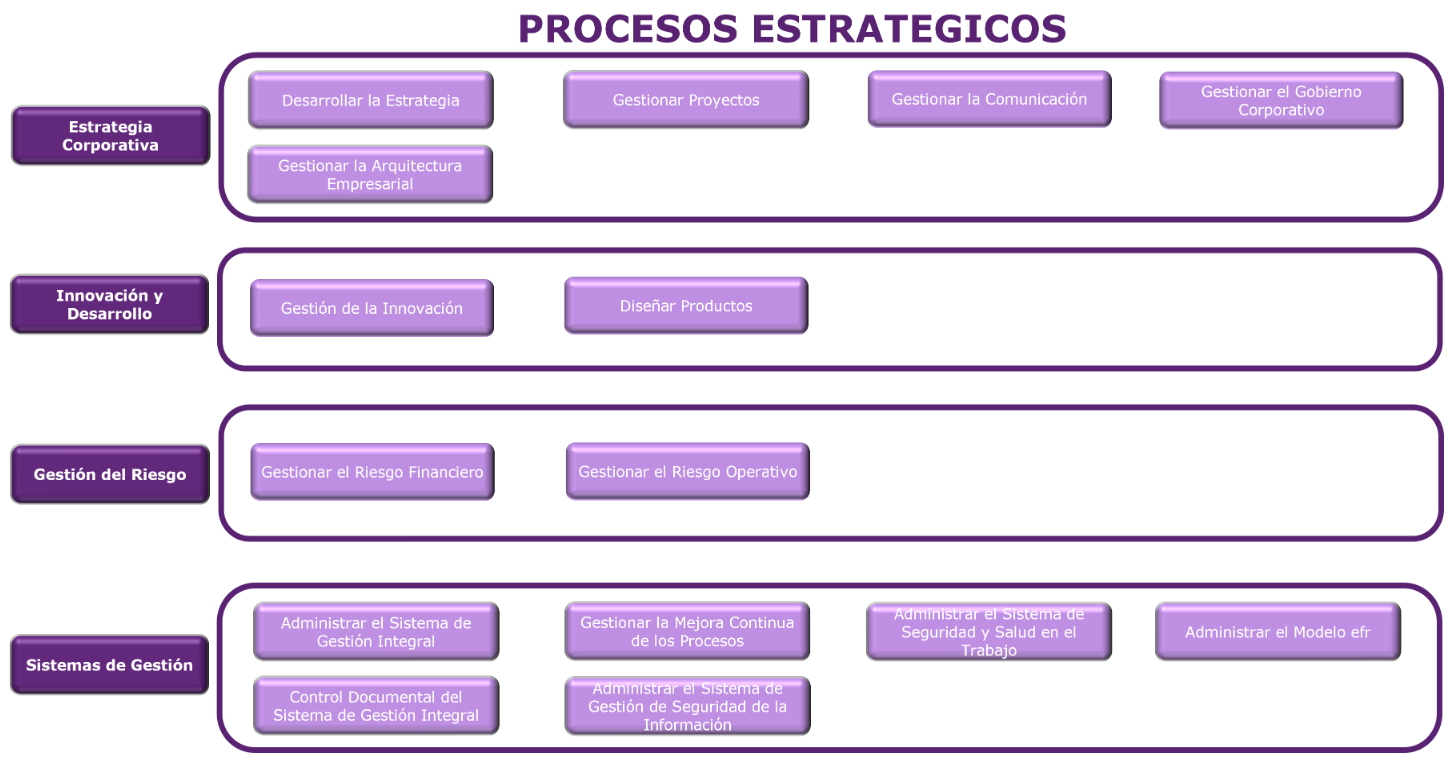 15 Procesos Estratégicos
Gerencia de Innovación y Procesos
3
Un futuro seguro, es tu mejor presente.
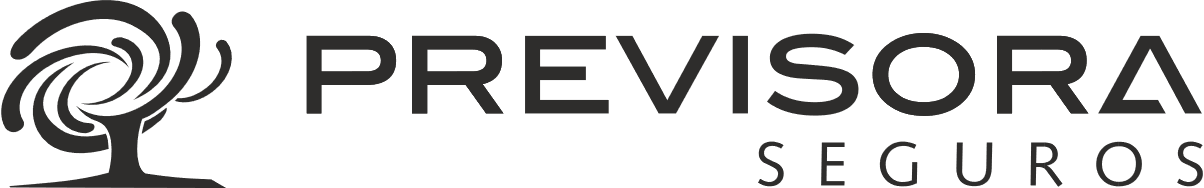 PROCESOS MISIONALES
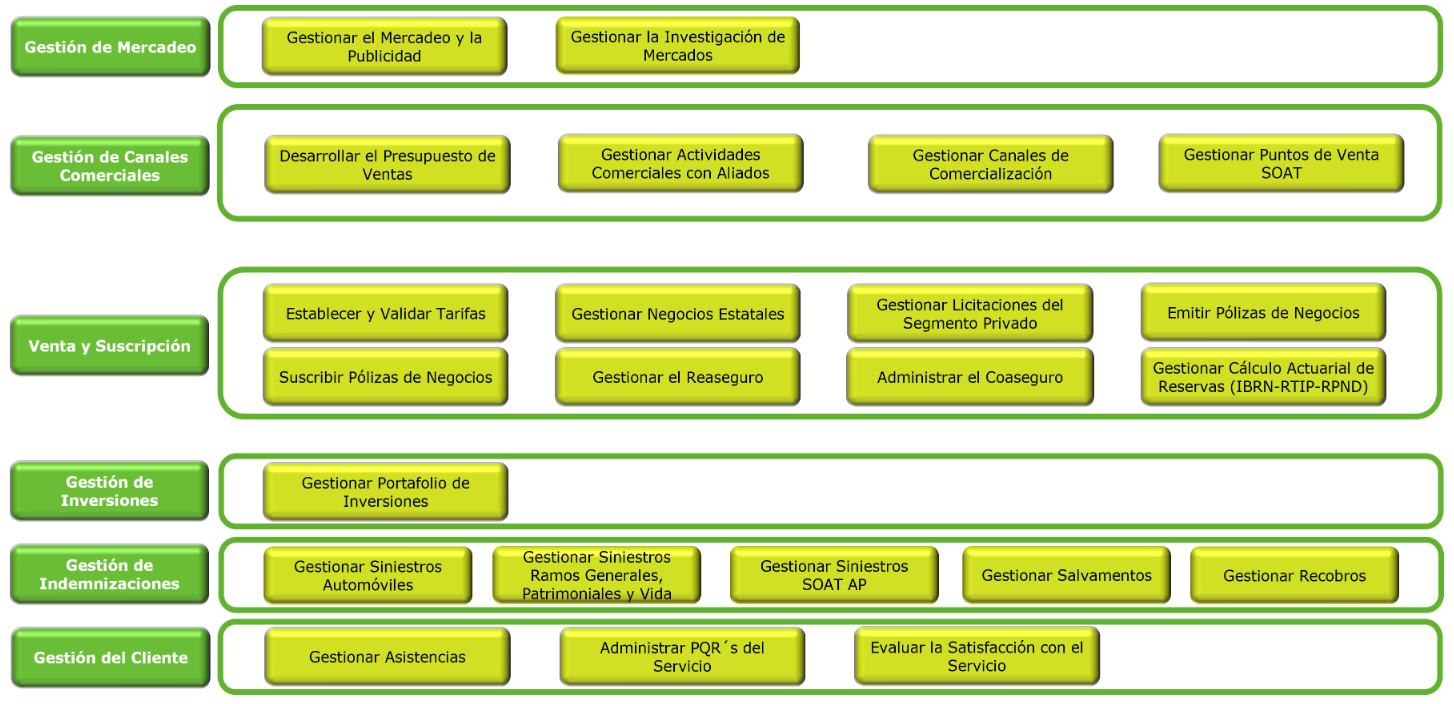 23 Procesos Misionales
Gerencia de Innovación y Procesos
4
Un futuro seguro, es tu mejor presente.
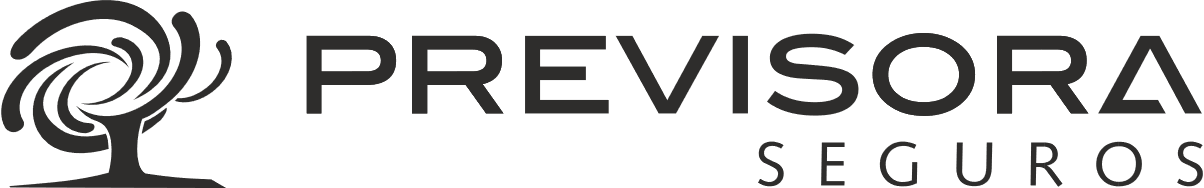 PROCESOS DE APOYO
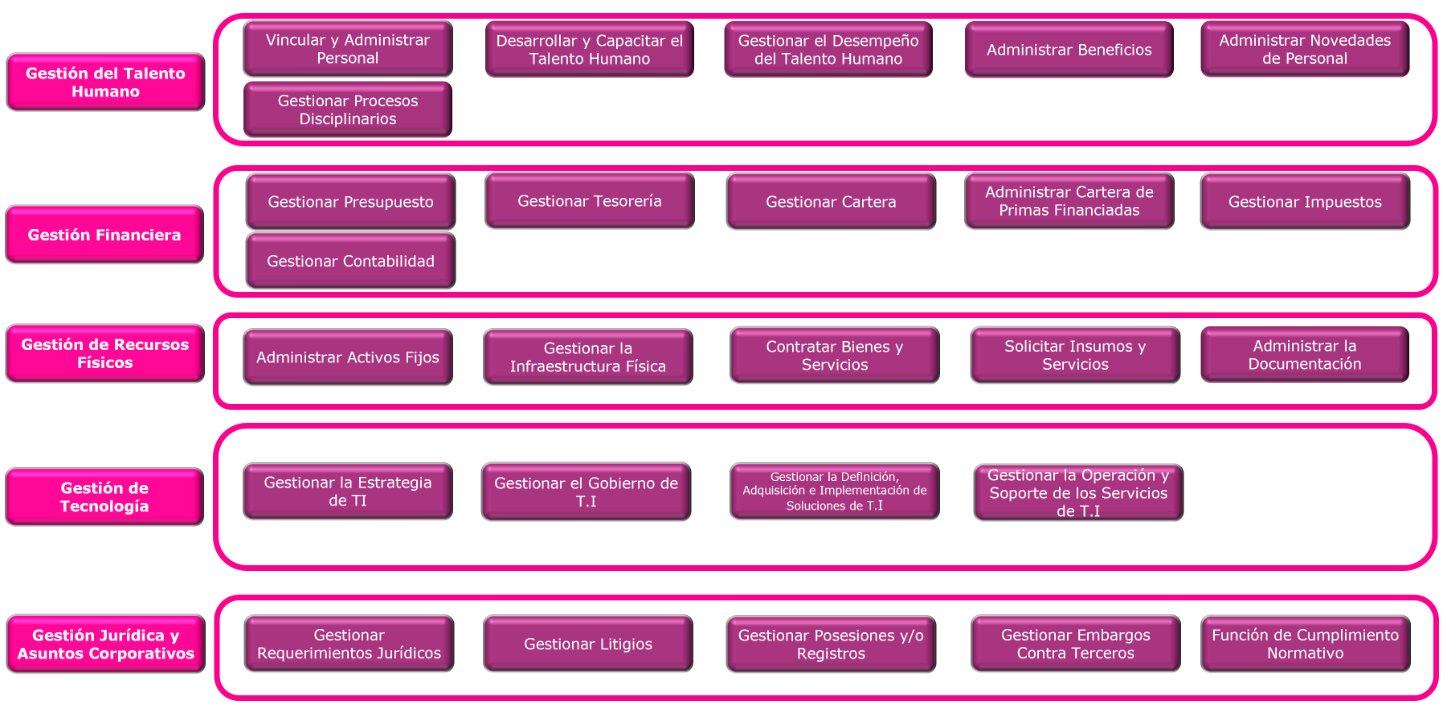 26 Procesos de Apoyo
Gerencia de Innovación y Procesos
5
Un futuro seguro, es tu mejor presente.
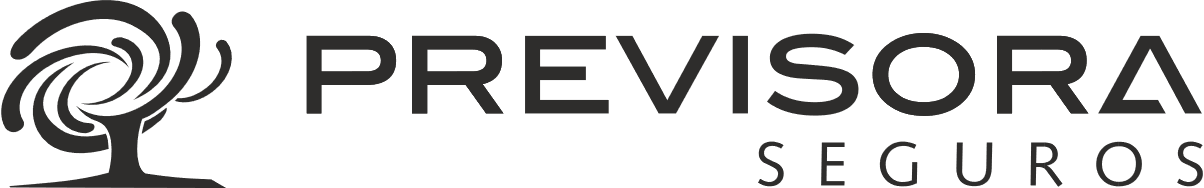 PROCESOS DE EVALUACIÓN
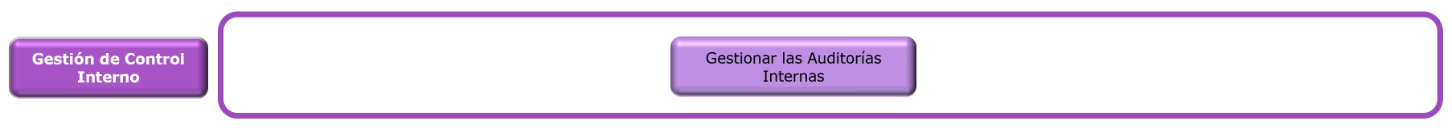 1 Proceso de Evaluación
Gerencia de Innovación y Procesos
6
Un futuro seguro, es tu mejor presente.
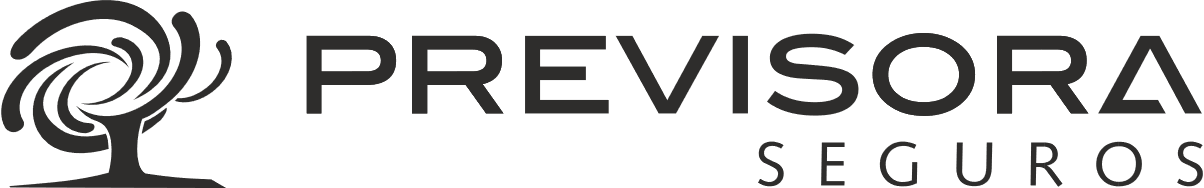 CIRCULARES Y POLÍTICAS
Gerencia de Innovación y Procesos
7
Un futuro seguro, es tu mejor presente.
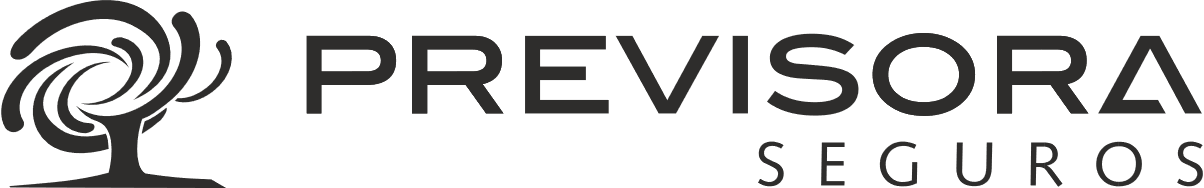 CIRCULARES Y POLÍTICAS
Gerencia de Innovación y Procesos
8
Un futuro seguro, es tu mejor presente.
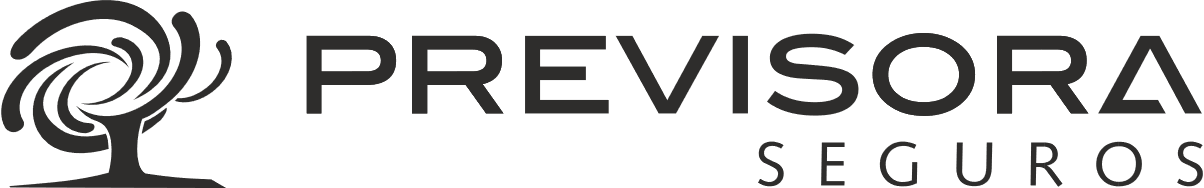 CIRCULARES Y POLÍTICAS
Gerencia de Innovación y Procesos
9
Un futuro seguro, es tu mejor presente.
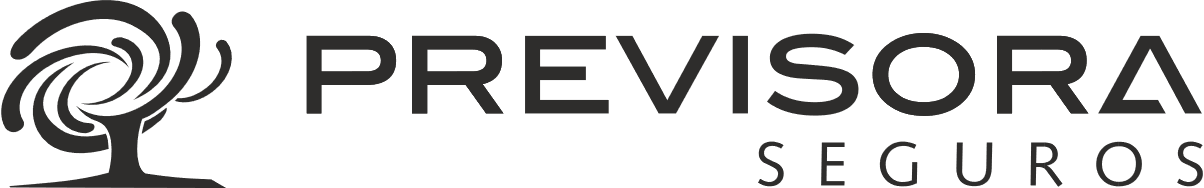 MANUALES
Gerencia de Innovación y Procesos
10
Un futuro seguro, es tu mejor presente.
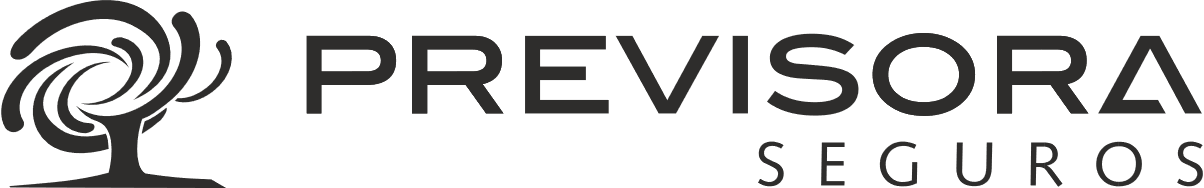 MANUALES
Gerencia de Innovación y Procesos
11
Un futuro seguro, es tu mejor presente.
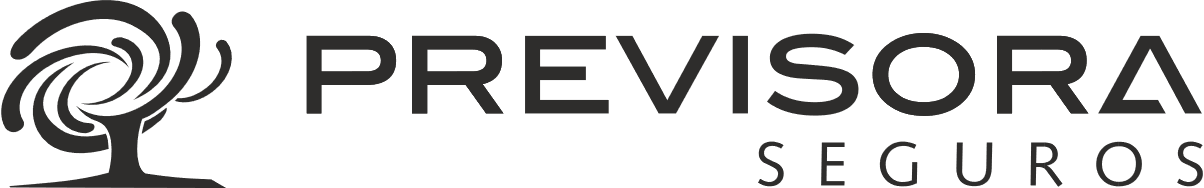 MANUALES
Gerencia de Innovación y Procesos
12
Un futuro seguro, es tu mejor presente.
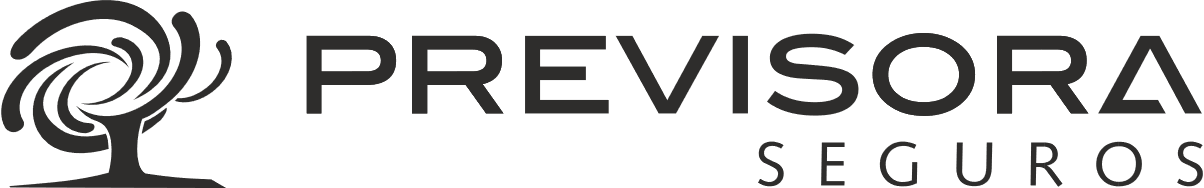 MANUALES
Gerencia de Innovación y Procesos
13
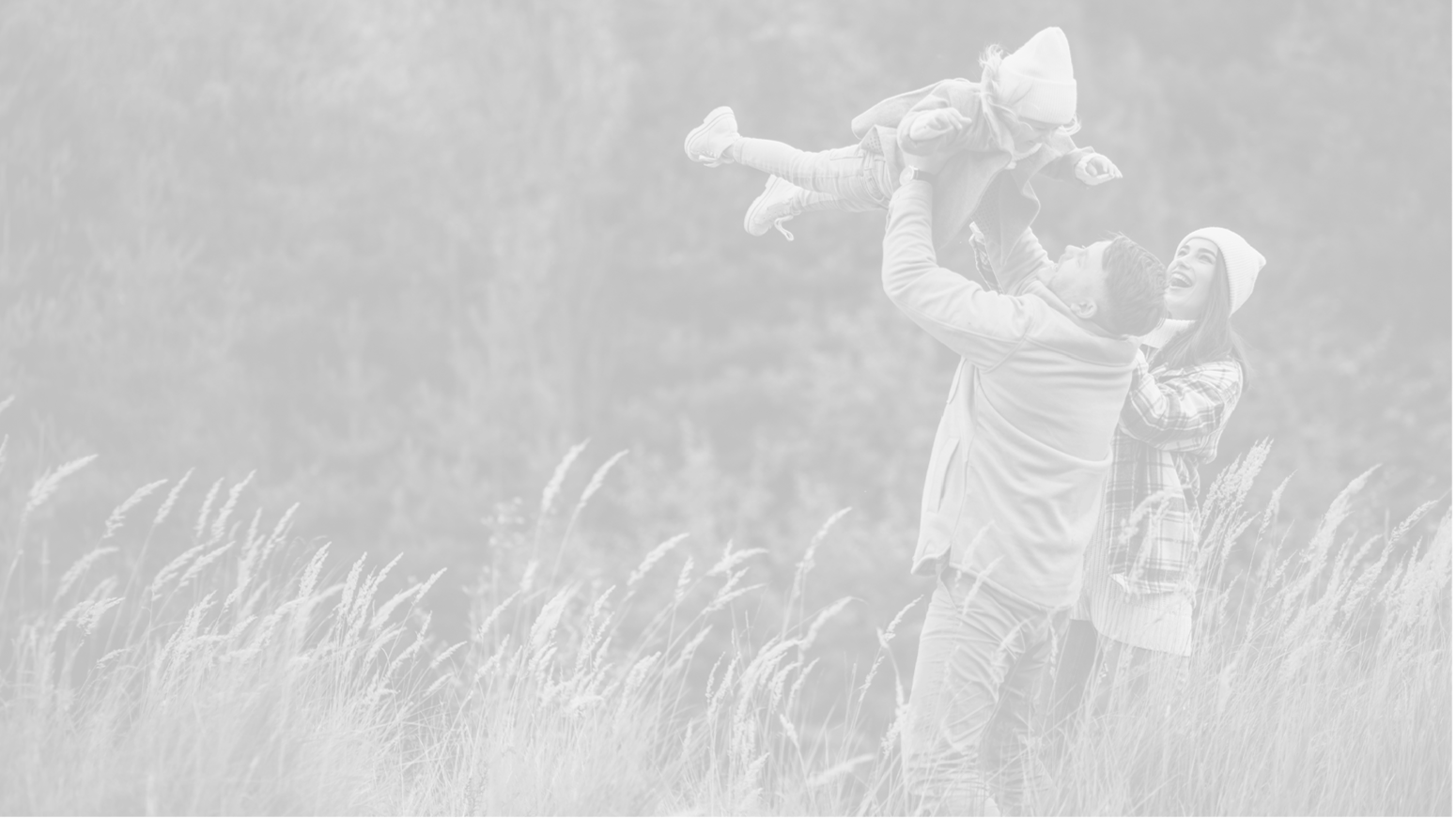 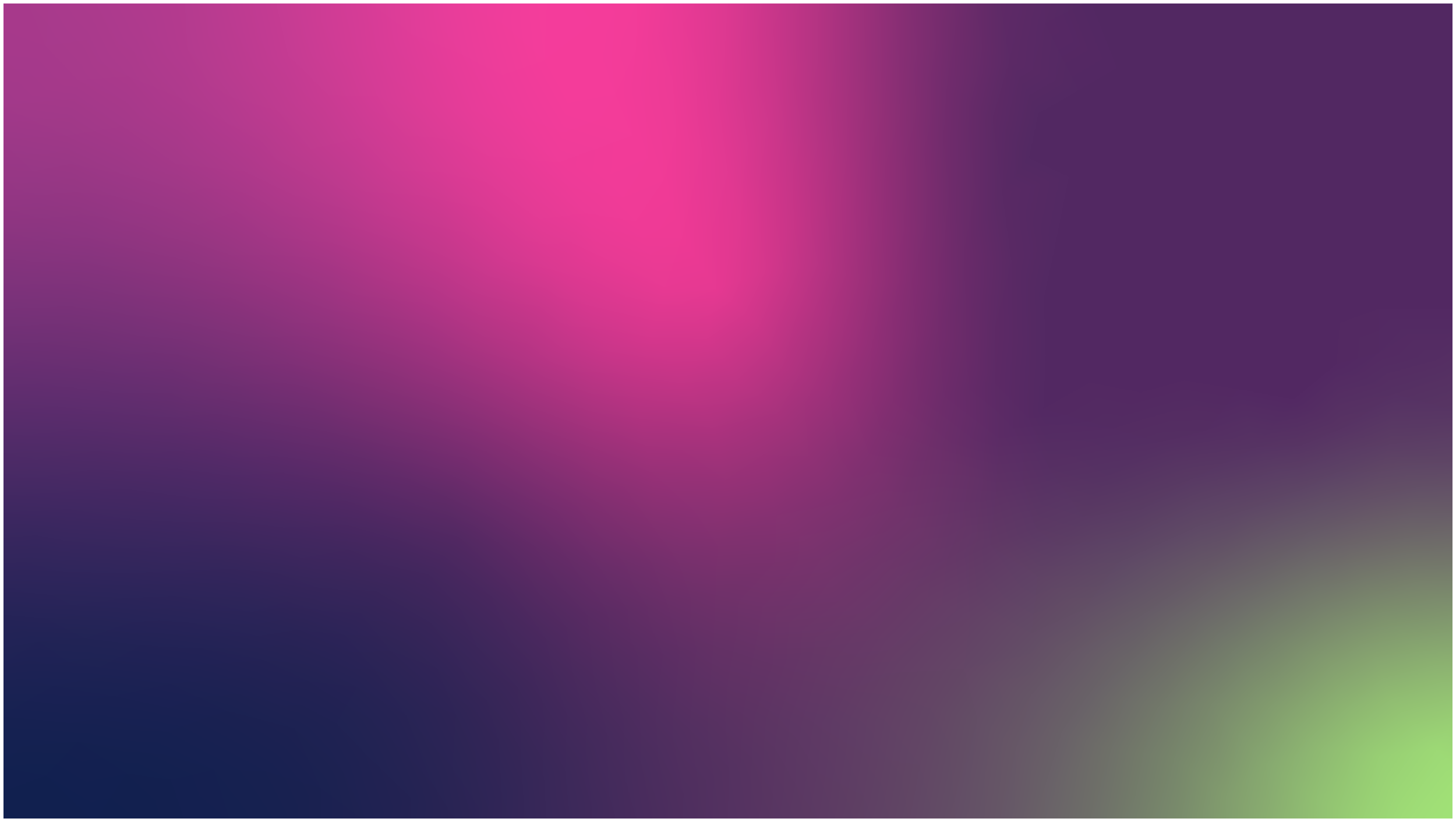 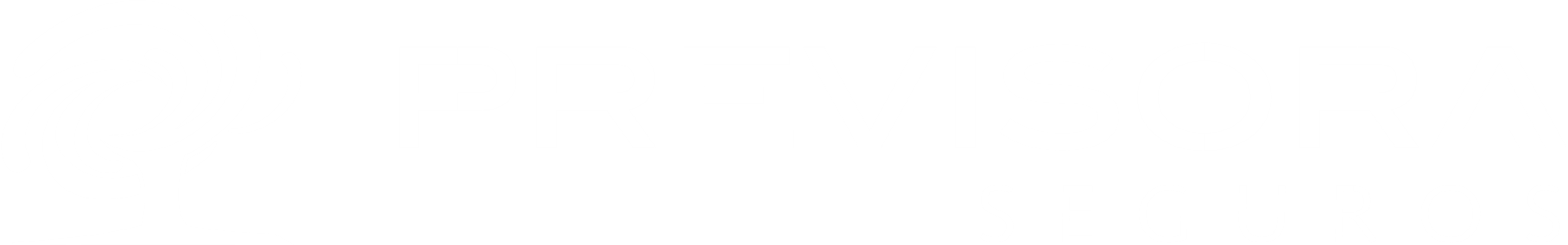 Bogotá: (+57) 601 348 75 55
PBX Bogotá: (+57) 601 348 5757 
Línea Nacional: 01 8000 91 0554
CONTÁCTENOS
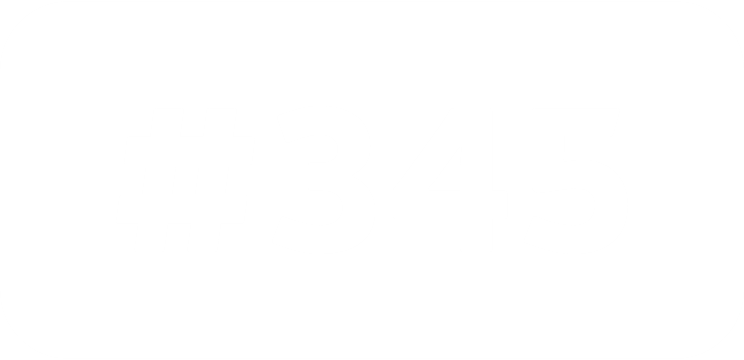 desde su celular
www.previsora.gov.co
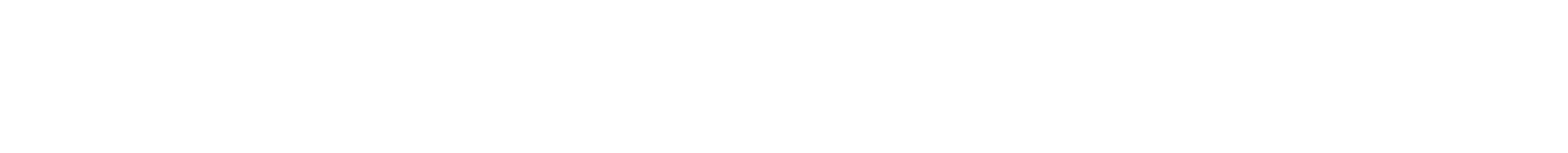 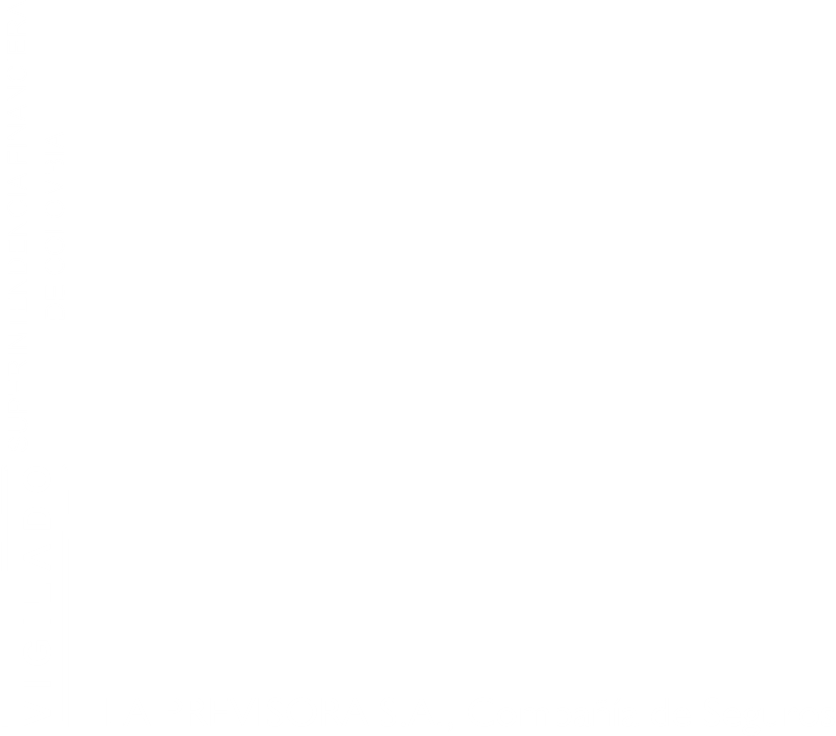